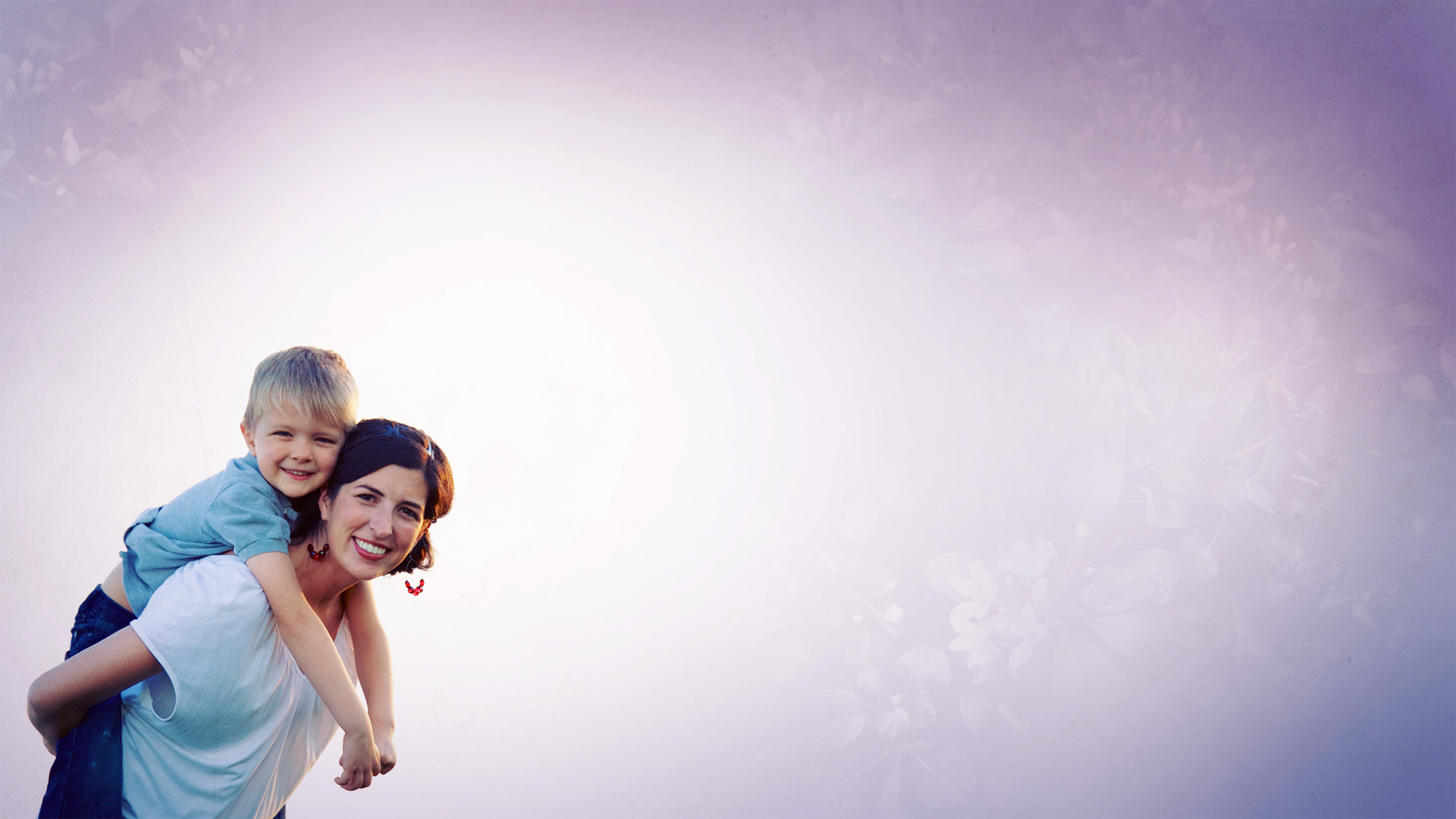 “Don’t watch that garbage”
"No mires esa basura”
What My Mother Taught Me
Lo Que Me Enseñó Mi Madre
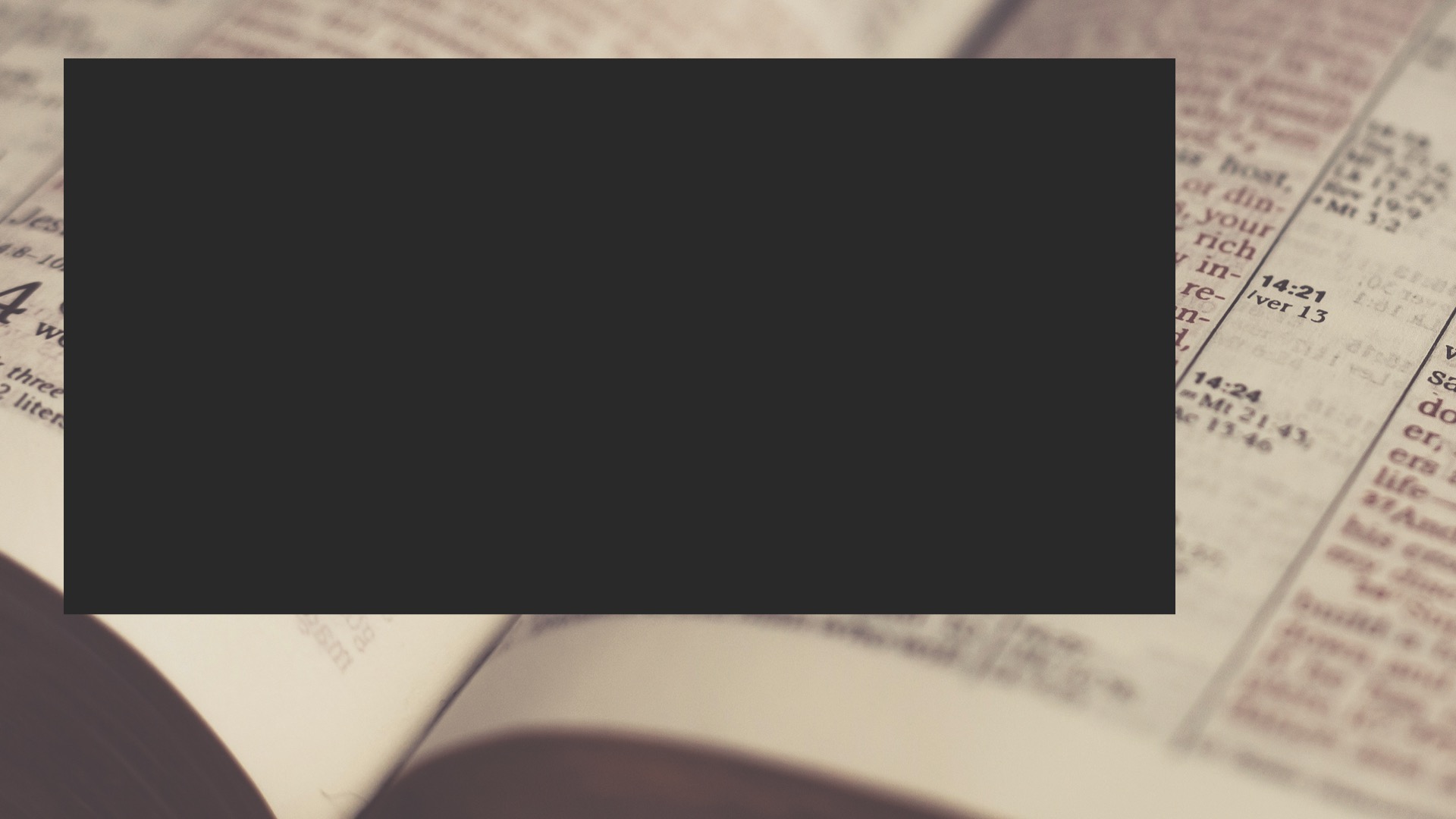 1 Timothy 4:11 (ESV)
11 Command and teach these things.
1 Timoteo 4:11 (LBLA)
11 Esto manda y enseña.
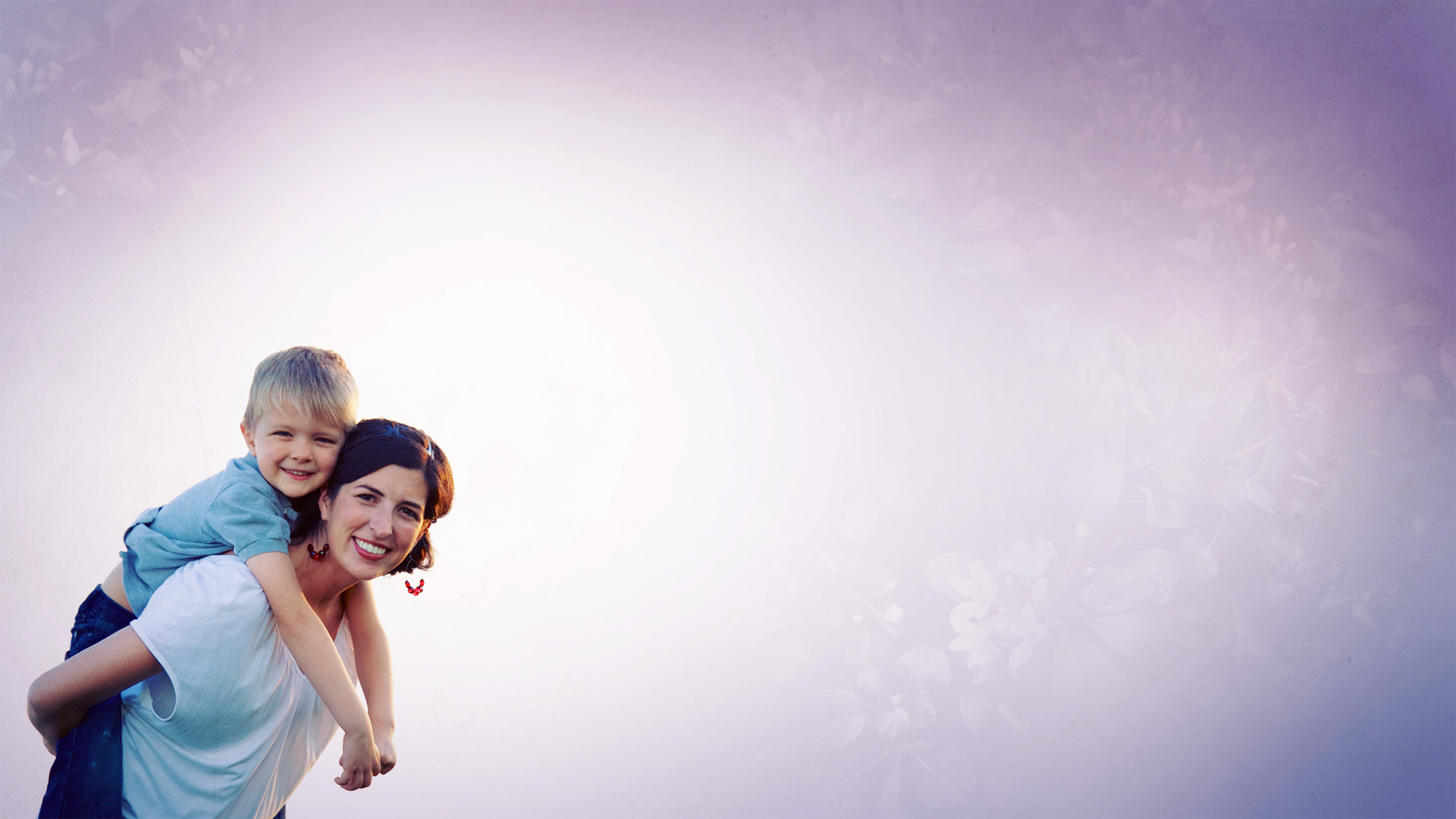 “Don’t watch that garbage”
"No mires esa basura”
“Tell the whole story”
"Cuenta toda la historia”
What My Mother Taught Me
Lo Que Me Enseñó Mi Madre
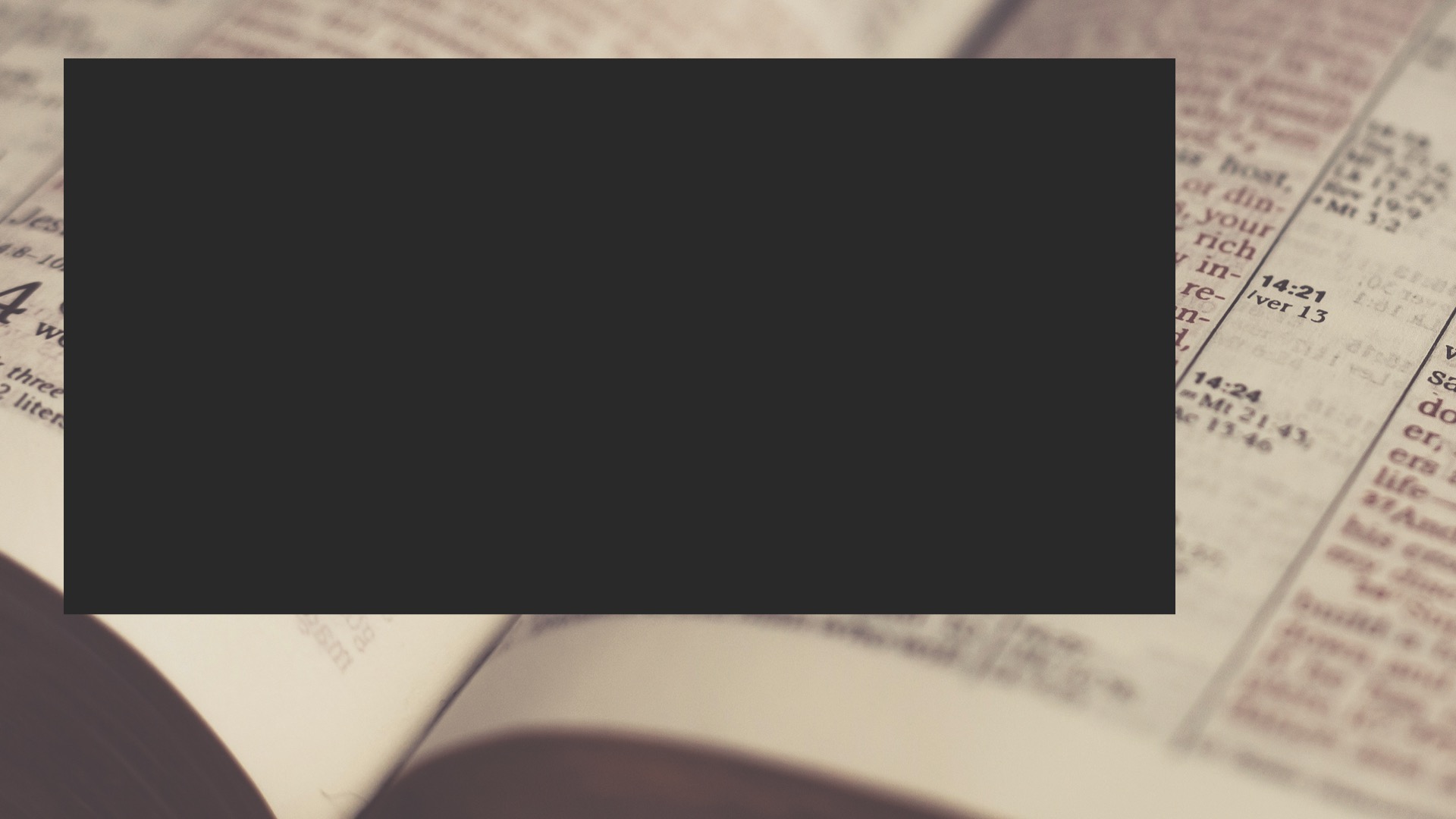 1 Timothy 4:6 (ESV)
6 If you put these things before the brothers, you will be a good servant of Christ Jesus, being trained in the words of the faith and of the good doctrine that you have followed.
1 Timoteo 4:6 (LBLA)
6 Al señalar estas cosas a los hermanos serás un buen ministro de Cristo Jesús, nutrido con las palabras de la fe y de la buena doctrina que has seguido.
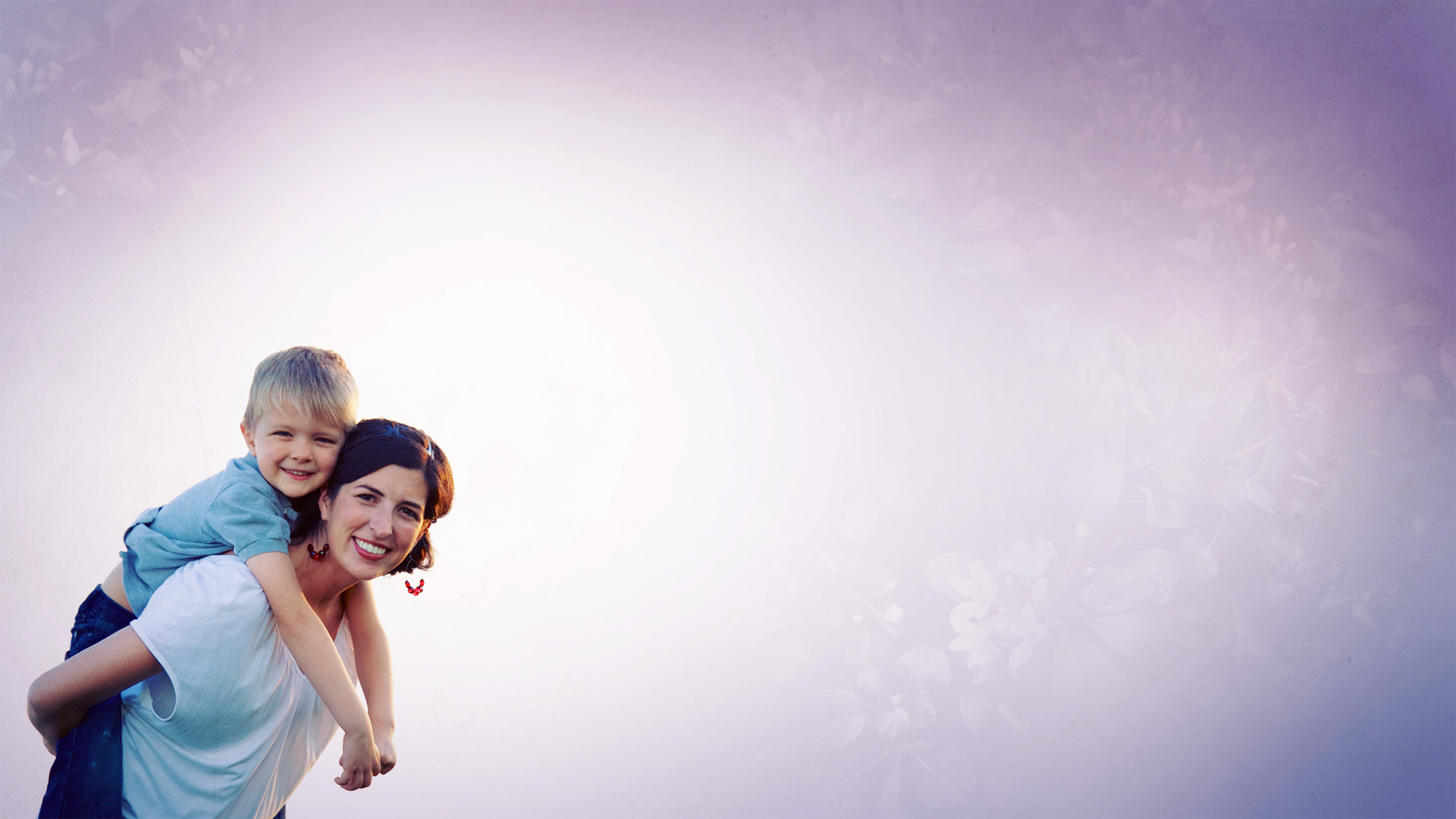 “Don’t watch that garbage”
"No mires esa basura”
“Tell the whole story”
"Cuenta toda la historia”
“Act like I taught you”
"Actúa como te enseñé"
What My Mother Taught Me
Lo Que Me Enseñó Mi Madre
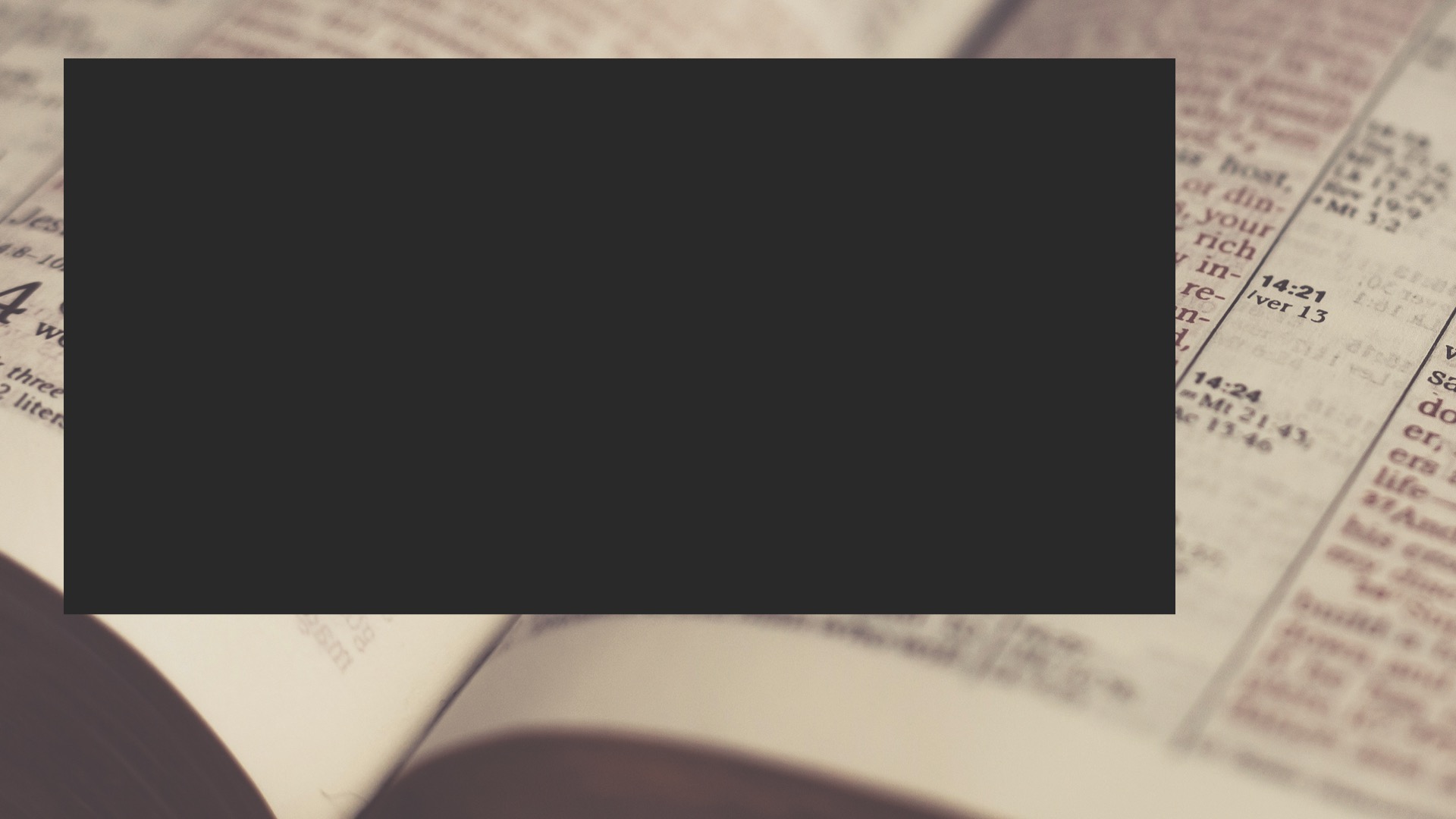 1 Timoteo 4:12 (LBLA)
12 No permitas que nadie menosprecie tu juventud; antes, sé ejemplo de los creyentes en palabra, conducta, amor, fe y pureza.
1 Timothy 4:12 (ESV)
12 Let no one despise you for your youth, but set the believers an example in speech, in conduct, in love, in faith, in purity.
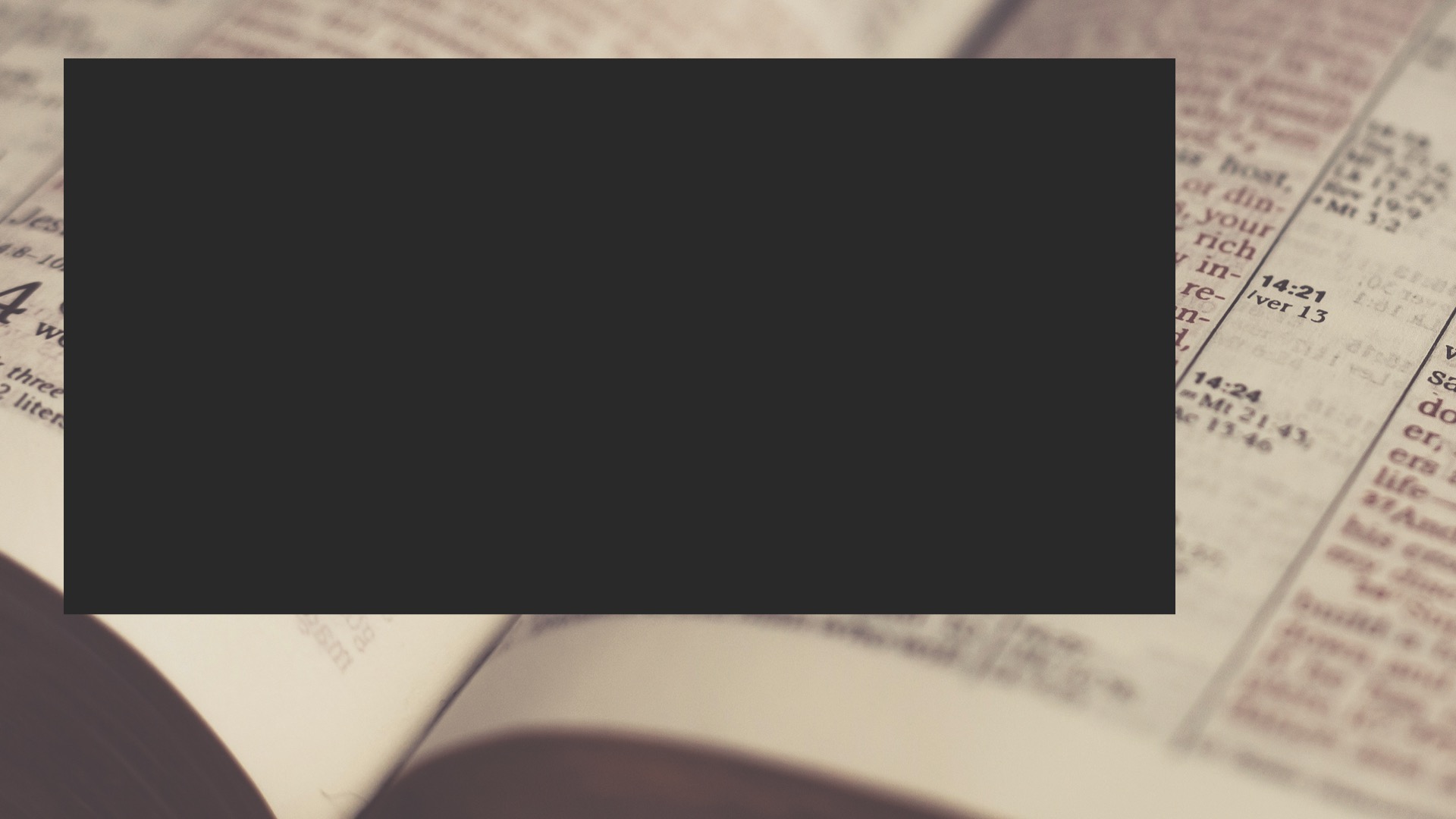 1 Timoteo 3:15 (LBLA)
15 pero en caso que me tarde, te escribo para que sepas cómo debe conducirse uno en la casa de Dios, que es la iglesia del Dios vivo, columna y sostén de la verdad.
1 Timothy 3:15 (ESV)
15 if I delay, you may know how one ought to behave in the household of God, which is the church of the living God, a pillar and buttress of the truth.